CEU Requirement Reduction
Policy & Procedures Task Force Members:
Shaun Blaser – NW 
Andrea Rice – MO
Kevin Otte – OH
Jennell Eck McHenry – MidAtlantic
Isaac Anderson - MN
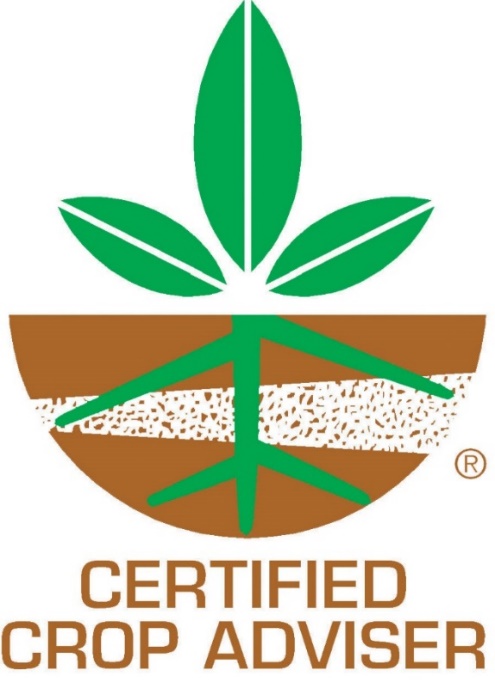 Proposal:  Reduce the number of CEU hours required per cycle                  from 40 to 35Why:  Retain more CCAs by making it easier to maintain certificationAll Boards required to use the agreed upon number of CEUs, no deviations permittedAll Specialty Certifications still maintain the specialty emphasis requirementsImplement date would be January of 2026 to allow for full communication to all CCAs.Maintain 5 CEUs in each PO
Current CEU Requirement by Certification
Proposed CEU Requirement by Certification
Industry Comparisons:Oregon:  Environmental Health Specialist:                                      20 hours per 2 yearsFlorida:  Certified Environmental Health Professional:                 24 hours per 2 yearsNew Mexico:  St Board Professional Engineer and Surveyors:     30 hours per 2 yearsTexas:  Professional Geoscientists:				15 hours per 1 yearAssociation of Professional Landscape Designers         		24 hours per 2 yearsCalifornia Private Applicator:					  8 hours per 2 yearsOhio Private Applicator:					  5 hours per 3 yearsOhio Fertilizer Applicator:					  5 hours per 3 yearsCPSS (include ethics component):				30 hours per 2 yearsOther Notable Comparisons:Minnesota RN: 						              24 hours per 2 yearsGeorgia RN: 							30 hours per 2 yearsFlorida RN:							26 hours per 2 yearsGeorgia Dentist:						40 hours per 2 yearsRegistered Dietitian (includes ethic component):		75 hours per 5 years Relator Missouri:						20 hours per 2 years